Connecticut C1902ECB NTG and Baseline and Upstream Non-Lighting NTG Study

Kick-Off Meeting

Yogi Patil, NMR
Nicole Wobus, Lynn Roy, Wyley Hodgson, BrightLine Group
Tom Ledyard, Shawn Bodmann, Miles Ingram, DNV
 


March 30, 2021
[Speaker Notes: To insert an image, click the image button and select your picture.]
Overview and Objectives

Initial Research Tasks

Primary Data Collection

Analysis, Reporting, and Final Presentation

Schedule
Agenda
1
Study covers 2 programs/initiatives, and a variety of C&I evaluation research areas.
Programs/initiatives covered: 
Energy Conscious Blueprint (ECB):
True new construction (TNC) 
Replace on failure (ROF) 
Upstream Non-Lighting initiatives:
Primarily ROF
Measures offered include HVAC, food service & refrigeration
Evaluation research areas covered: 
Market baseline practices
Net-to-gross (NTG) ratios
Code compliance
Overview & Objectives
2
[Speaker Notes: This project addresses a variety of evaluation research needs related to non-residential energy efficiency markets, leveraging efficiencies across data collection activities. 
Specifically, the project will address: 
New construction – program attribution: We will assess the net-to-gross ratio, or “NTG,” for the Energy Conscious Blueprint (ECB) program (i.e., the extent to which energy savings counted for the program are attributable to program activities). 
Market baseline efficiency for new construction and equipment replacements: We will identify standard market practices for specifying energy efficiency. 
New construction – code compliance: We will research what percentage of new construction complies with the building code.
Upstream non-lighting – program attribution: We will estimate NTG for the program that leverages equipment distributors to increase stocking and availability of efficient HVAC and food service products.]
Overview & Objectives
*=True New Construction; ** ROF=Replace on failure
3
Study design gives special consideration to 2020/21 ECB program changes. 
Shifted to 4-pathway program format with increased emphasis on whole building projects.
Evaluation results are forward-looking and must reflect the shift. 
Focusing analysis on current program paths that best align with previous program format.
Evaluation uses 2019/2020 Q1 market and new construction project data to inform forward-looking NTG ratios.
Overview & Objectives
4
[Speaker Notes: Commonalities from old / new format: tech. assistance, early design intervention]
Overview of Project Tasks
Workplan Development and Kickoff
Review of Program Data
Literature Review
Primary Data Collection
Baseline-Focused Activities
Code Compliance-Focused Activities
ECB NTG-Focused Activities
Upstream Non-Lighting NTG-Focused Activities
Analysis and Reporting
Overview & Objectives
5
Program & Other Data Review

Data requests
Tracking data 
Customer data
Program materials
Data / program material review
Current program tracking /customer data
Dodge data on new construction projects in CT
Supplement & verify Dodge data with utility data
T2: Initial Research Tasks
6
Literature Review

Purpose: 
To inform methods and focus scope on highest priority measures and research areas
Studies for review include: 
Recent ECB impact evaluation (C1634)
C&I baseline/potential studies from other jurisdictions
Code compliance studies
Recent C&I new construction NTG studies
Recent NTG methods best practices
Upstream non-lighting NTG studies
T3: Literature Review
7
[Speaker Notes: Reviewing research approaches, findings and challenges from other similar studies will provide insight into best practices and help us hone study activities.

When reviewing literature we will consider appropriateness of research to CT
Study timing, rate of technology advancements, etc.]
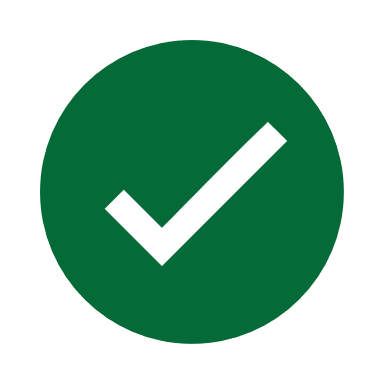 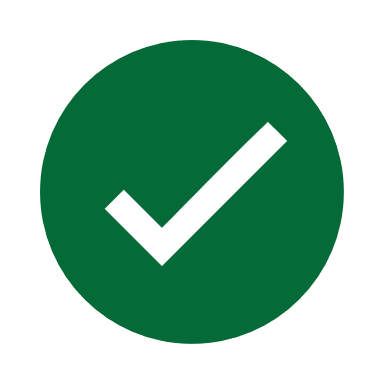 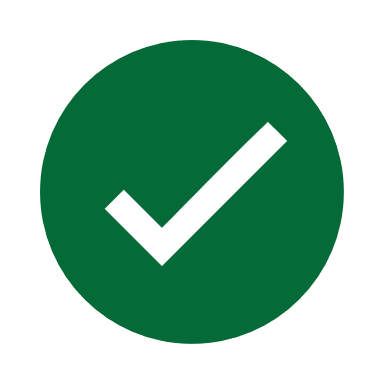 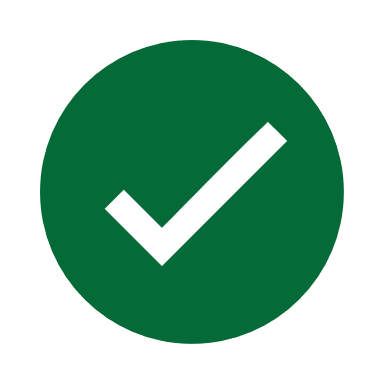 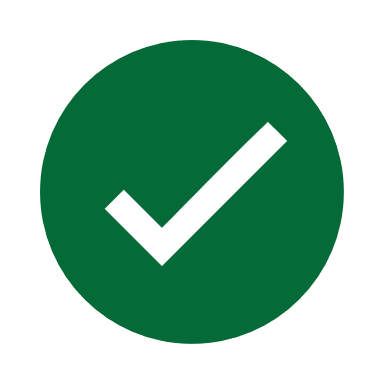 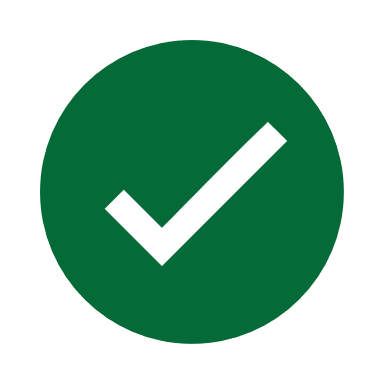 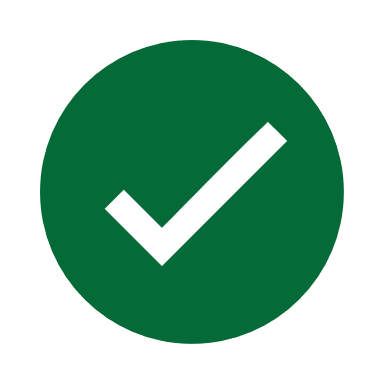 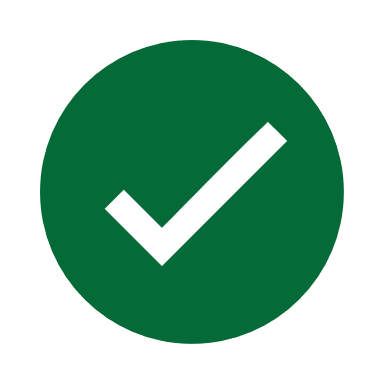 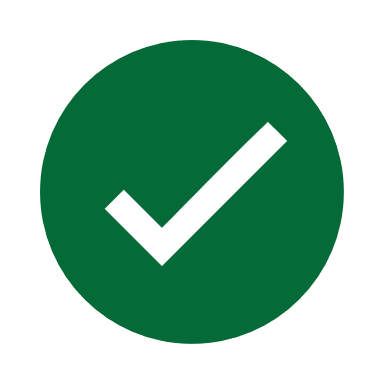 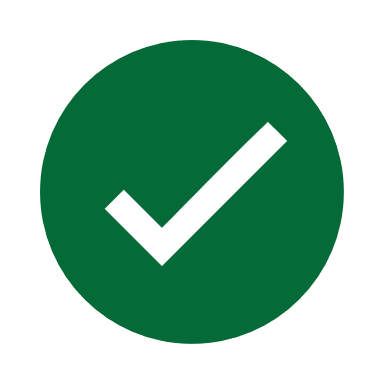 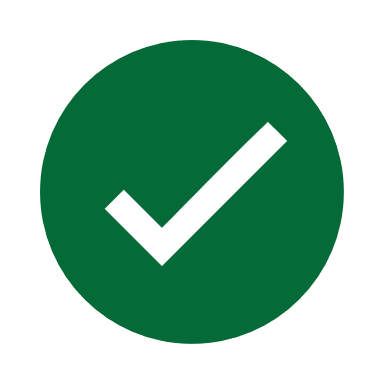 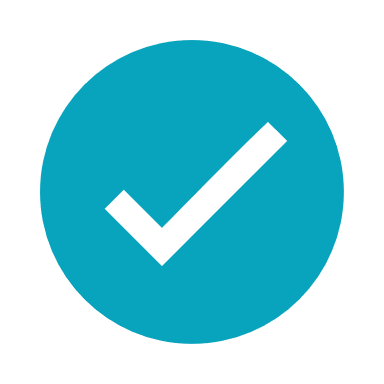 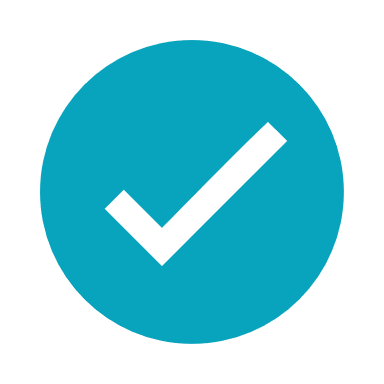 T4: Data Collection
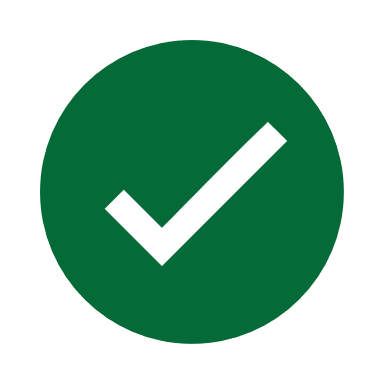 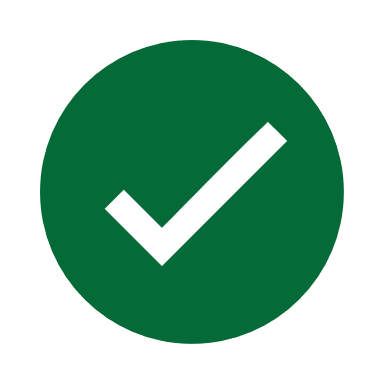 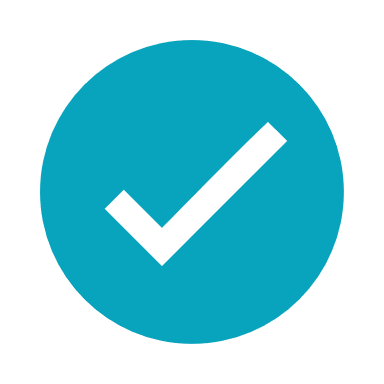 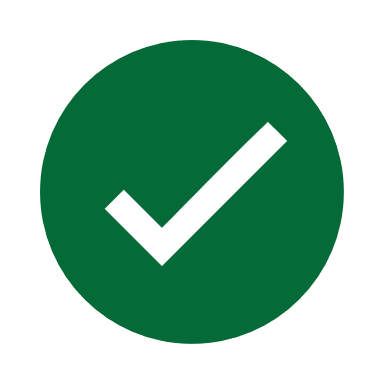 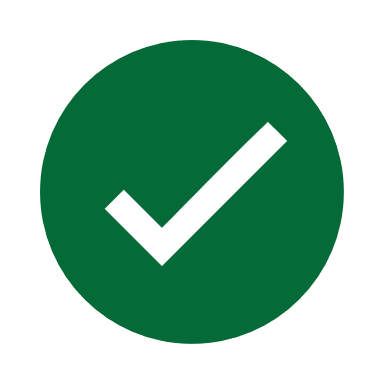 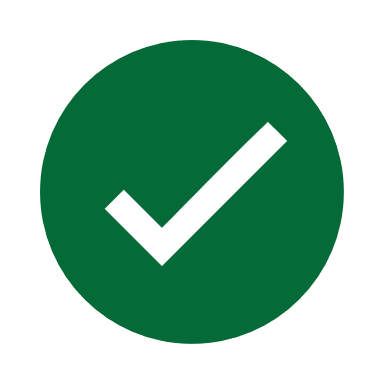 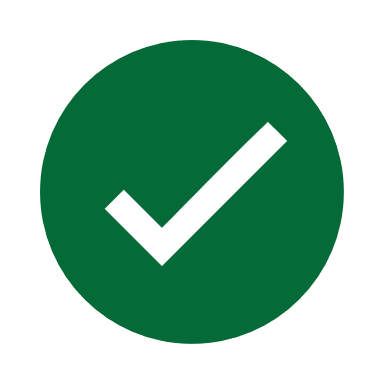 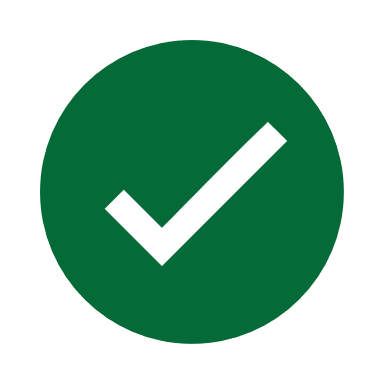 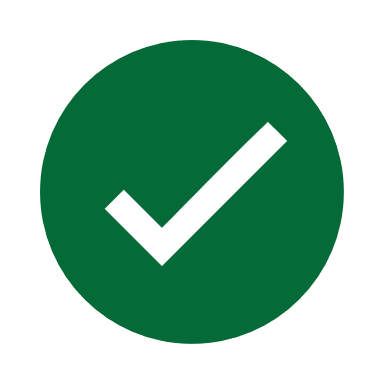 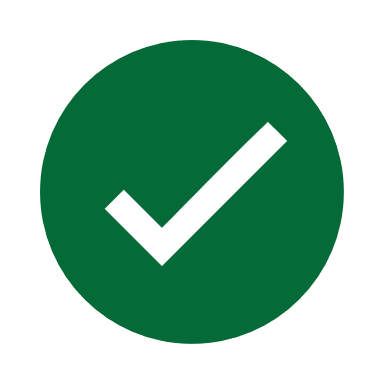 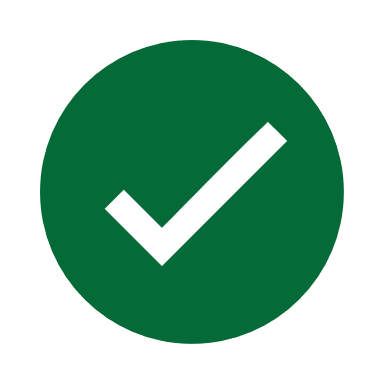 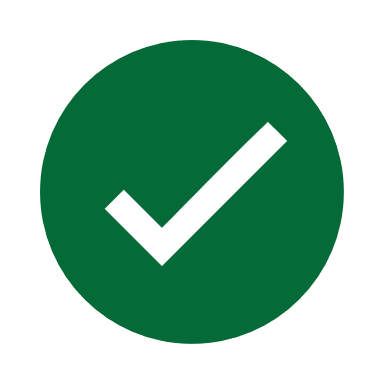 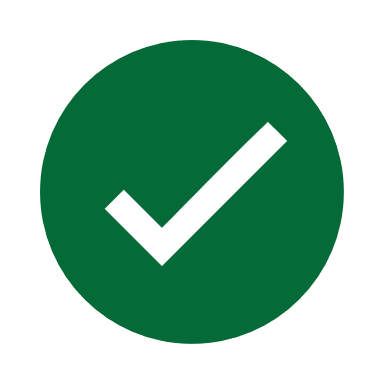 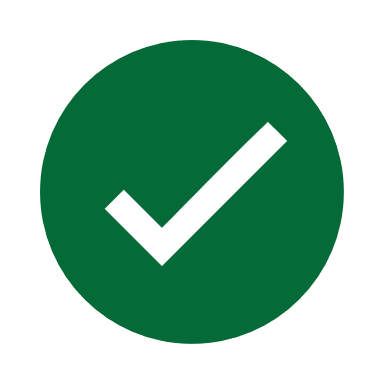 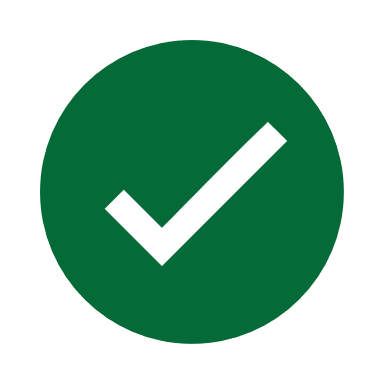 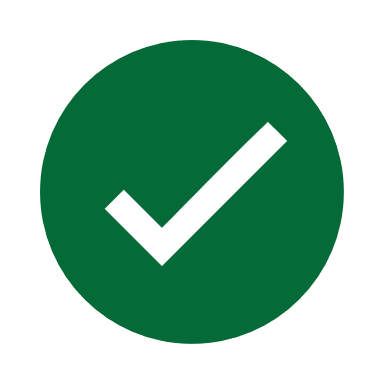 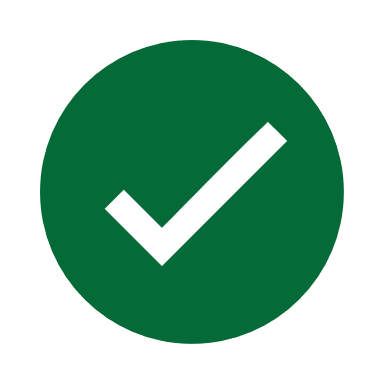 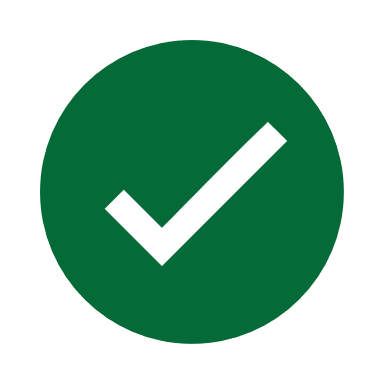 8
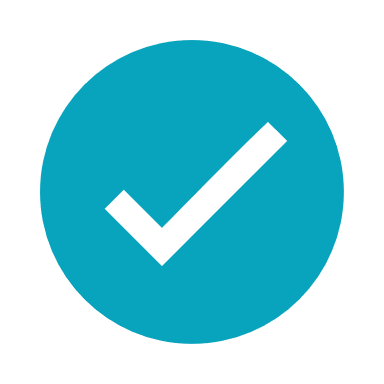 [Speaker Notes: Non-residential baseline study activities will be the foundation and primary thread that integrates all study components. 
Two separate NTG analyses and a code compliance study will integrate with the baseline study.  
Not necessary to measure ROF NTG for ECB since the program is already shifting focus to whole building new construction 
Cross-cutting market actor interviews: would include energy modeling firms, architects, engineers, contractors
Not shown here – program staff interviews, Comcheck]
Data Collection Topics
Decision-making process 
Willingness to install EE end-use equipment
Qualitative feedback
T4a: Data Collection – Baseline
9
Expected Measure Breakdown
T4a: Data Collection – Baseline
We will include lighting controls to reflect the changes to PSD Chapter 2 
after discussion with X1931 study team.
10
Measures Included in C1902 and Other CT Evaluations
T4a: Data Collection – Baseline
11
Five sources for EUI Baseline Research

Whole building participant projects
EUI calculations for sampled buildings with complete data
Review simulation models for EUI values
Assess EUI values from simulation models
Literature review (MA EUI Baseline Enhancement Study)
Expert panel interviews
Market actor interviews
T4a: Data Collection - EUI Baseline
Note: EUI=Energy utilization index (kWh/sqft)
12
Replace on Failure – 3+ sources
Included in limited capacity
Baseline sample will be TNC
Dodge data is only TNC
Participation data will include some ROF projects
Upstream IDIs will be primary source of ROF baseline
Include questions in market actor IDIs
Supplemented through literature review
e.g., X1931 natural gas boilers/furnaces study
T4a: Data Collection - Replace on Failure
13
Code Compliance – 4+ sources

Additional Interviews
State code officials (C&S Committee members, DEEP/DAS staff)
Utility code compliance & development program staff
Attend two monthly CT C&S Committee meetings
Supplement literature review
Review literature on best practices for code compliance & development activities
Leverage baseline data collection
Building plans and on-site/virtual surveys & verification of plan documents
Building dept. visits for construction drawings
COMCheck analysis
Sample = 42
Segmentation by building types, county, etc. (may not be statistically significant)
T4b: Data Collection – Code Compliance
14
ECB NTG-Focused Activities – 3 sources
Participant & Non-Participant surveys (mixed mode)
Free ridership covering multiple levels of efficiency
Non-participants (w/ subset of baseline sites)
Market actor IDIs  
Coordinated with baseline and upstream NTG study activities
Expert / Consensus Panel
Focus on challenge of translating 2019 NTG values to forward looking values that reflect an increased emphasis on whole building projects.
Recruited in part through market actor interviews
T4c: Data Collection – ECB NTG
15
Upstream Non-Lighting NTG
2019-2021 C&LM Plan priority to “shift rebates upstream to distributors to drive energy efficiency in specific market sectors”
Upstream non-lighting NTG has not been evaluated in CT, and current PSD based on 2016 portfolio-level assumptions from MA
Prioritize HVAC & food service measures based on:
Program data review, staff interviews, findings from studies*, and market actor interviews & surveys (distributor, contractor, end-user)
Leverage NTG questions & methods from on-going MA study
CT/MA have similar implementation vendors & data format
Utilize prior MA survey/interview instruments and data cleaning process 
Compare CT/MA results for key differences in markets & programs
T4d:Data Collection – Upstream NTG
* CT HVAC Market Share Assessment (2019), MA C&I Upstream HVAC/Heat Pump and Hot Water NTG Study (2018)
16
Upstream HVAC and Food Service, Preliminary Summary of Quantities by Measure, 2018-2020
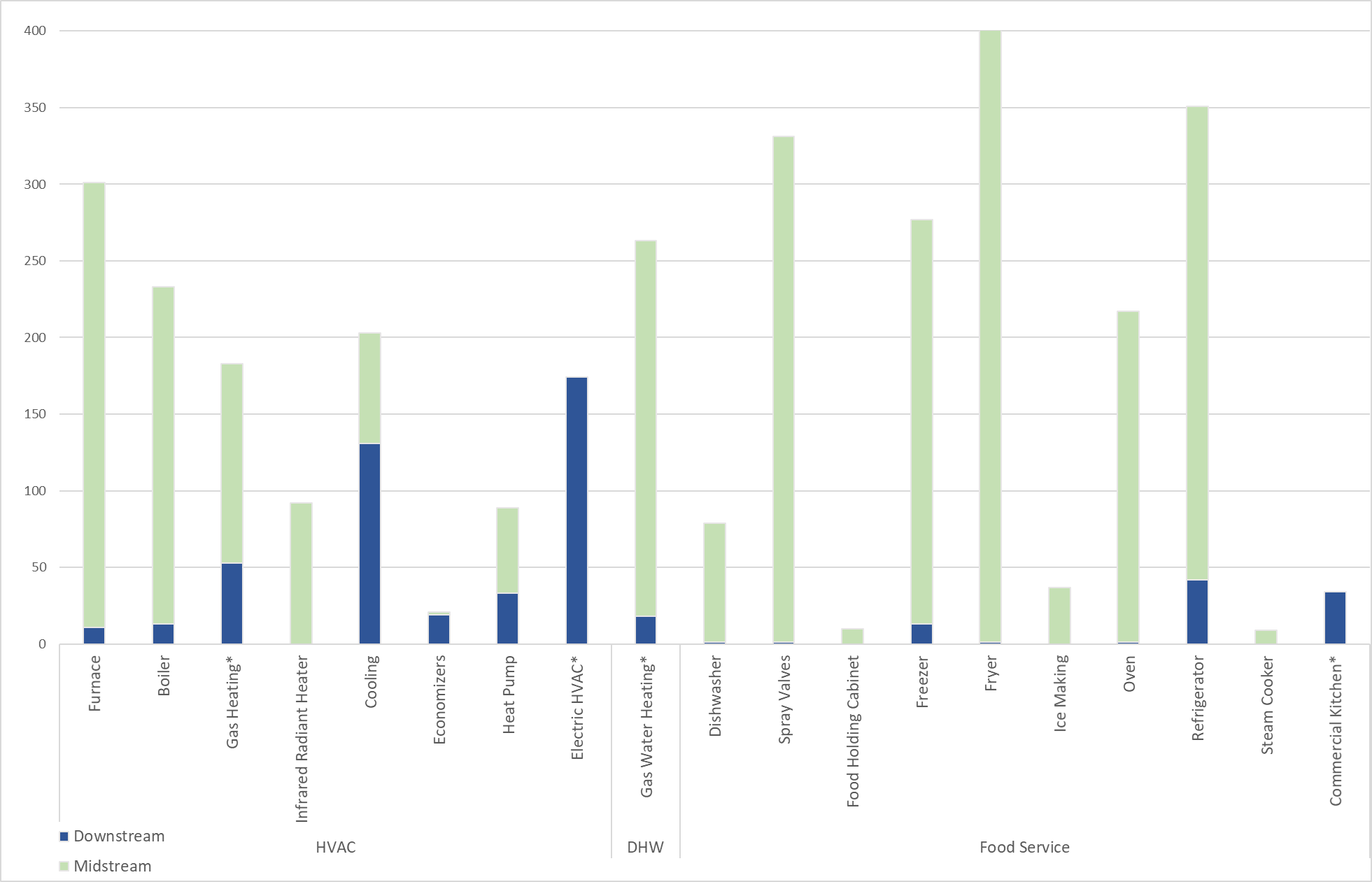 T4d:Data Collection – Upstream NTG
*Measure-level data not yet provided
17
Upstream NTG Data Collection & Topics
T4d: Data Collection – Upstream NTG
18
Baseline analysis and results
Analysis of web surveys and building plans, market actor and staff IDIs, expert panel, and literature – used to:
Update baselines for selected measures reflecting ISP where baseline differs from code 
Recommendations for adjusting application of NTG values to account for the ISP baseline outcomes
Code compliance rate
Analysis of web surveys and building plans, market actor IDIs, expert panel, COMCheck models, and literature – used to:
Report 2019 code compliance rate 
Breakdown by building type (not statistically significant)
T5: Analysis & Reporting
19
ECB NTG
Analysis of participant surveys, baseline web surveys, market actor / staff IDIs, expert panel, and literature – used to:
Estimate retrospective and prospective NTG Ratio values using accepted NTG scoring algorithm
Identify factors that could drive changes in program attribution outcomes 
Provide recommendations for applying NTG outcomes under various forward-looking program scenarios
Upstream Non-Lighting NTG
Analysis of participant surveys, baseline web surveys, market actor / staff / vendor IDIs, expert panel, and literature – used to:
Estimate C&I upstream non-lighting NTG by measure category
Assess targeted process elements of upstream program
Summarize study outputs, compare over time and to other (peer) programs for context, trends, best practices, lessons
T5: Analysis & Reporting
20
[Speaker Notes: ECB NTG - Report at end use level (consistent with what’s in the PSD). Add whole building level.]
Schedule & Budget
21
Questions?
22
Overview of Approach and Relationship Between Project Elements
MEASURE NON-RESIDENTIAL BASELINE MARKET CONDITIONS
Measure New Construction Code Compliance Rates
Replace on Failure Baseline
New Construction Baseline
End Use -Level
Whole Building
Approach
Energy Conscious Blueprint Program NTG – 
Focus: True New Construction Projects, Adapt 2019 data measurement to reflect changing program 
(generate end-use and whole building-level values)
Upstream Non-Lighting Program NTG – 
Focus: Replace on Failure, HVAC, potentially food service and refrigeration

(generate end-use-level values)
23
[Speaker Notes: Non-residential baseline study activities will be the foundation and primary thread that integrates all study components. 
Two separate NTG analyses and a code compliance study will integrate with the baseline study.  
Not necessary to measure ROF NTG for ECB since the program is already shifting focus to whole building new construction 
Cross-cutting market actor interviews: would include energy modeling firms, architects, engineers, contractors
Not shown here – program staff interviews, Comcheck]
Approach for Using 2019 Market and Project Data to Inform Forward-Looking NTG Ratio Values
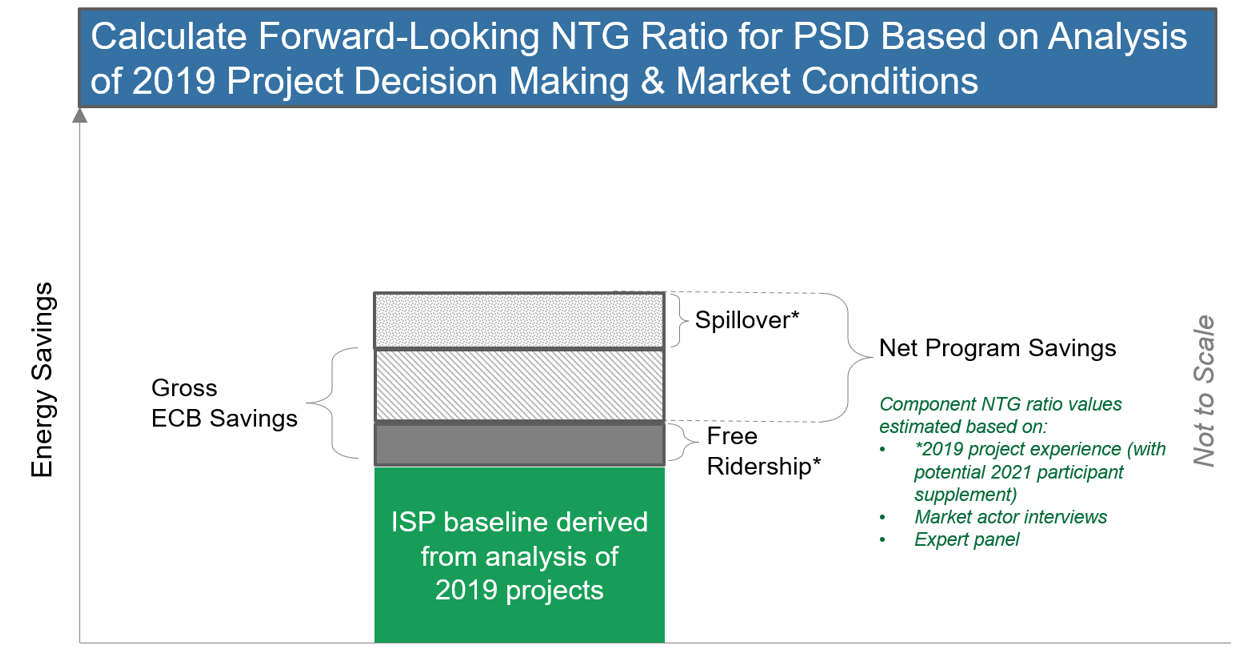 T4c:Data Collection – ECB NTG
24
[Speaker Notes: Commonalities from old / new format: tech. assistance, early design intervention]
Upstream HVAC and Food Service, Preliminary Summary of Savings by Measure, 2018-2020
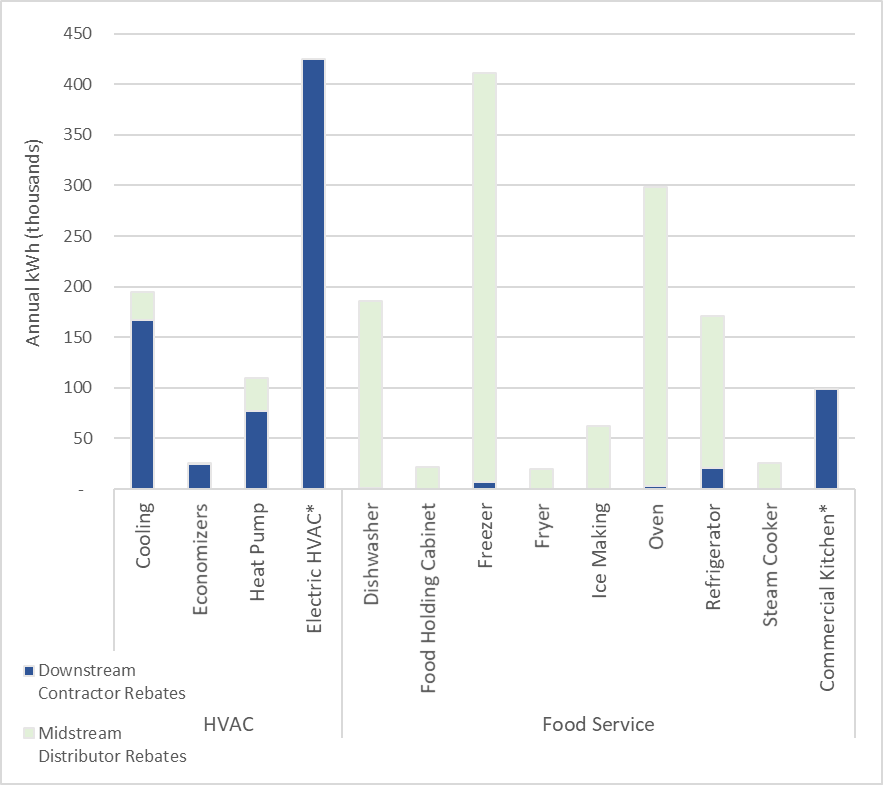 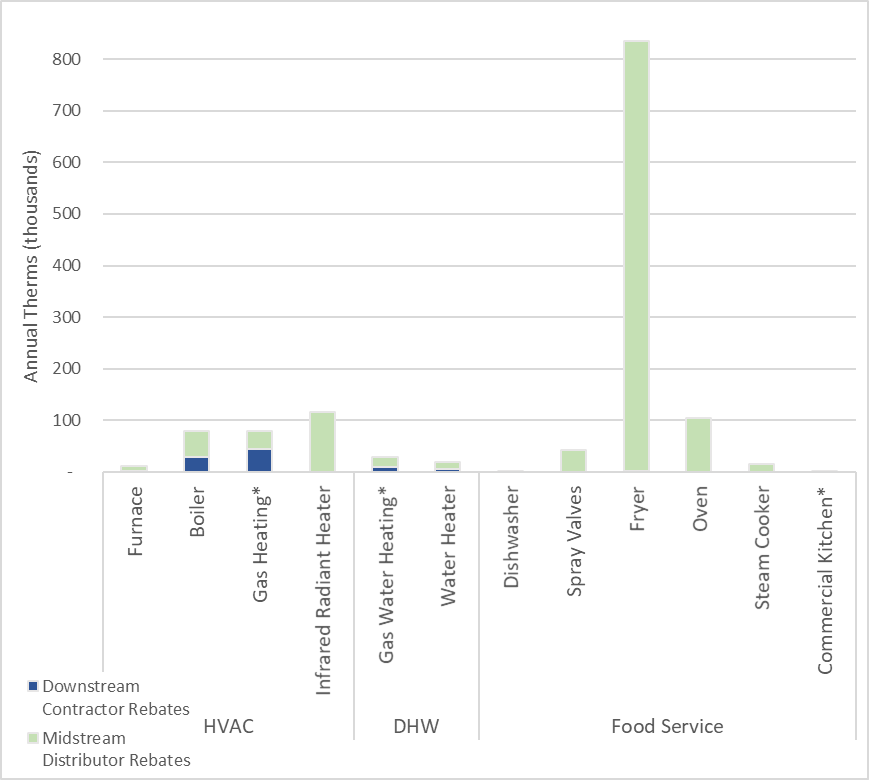 Appendix
25
ECB NTG Data Collection & Topics
T4c: Data Collection – ECB NTG
26